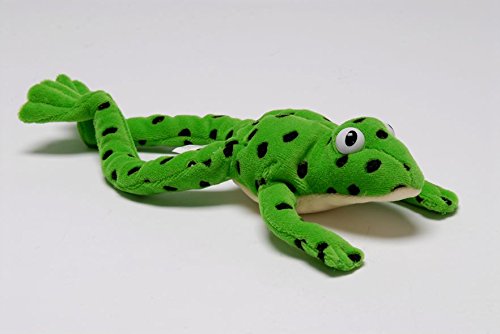 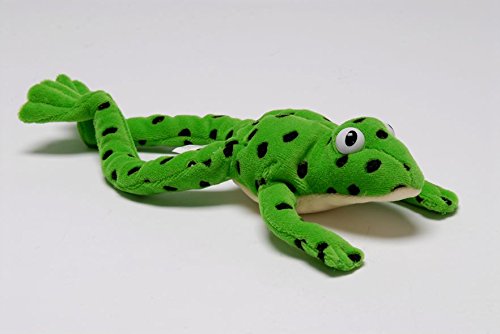 Year 1 Phonics – set 2 sound ‘ou’
Our sound of the day…
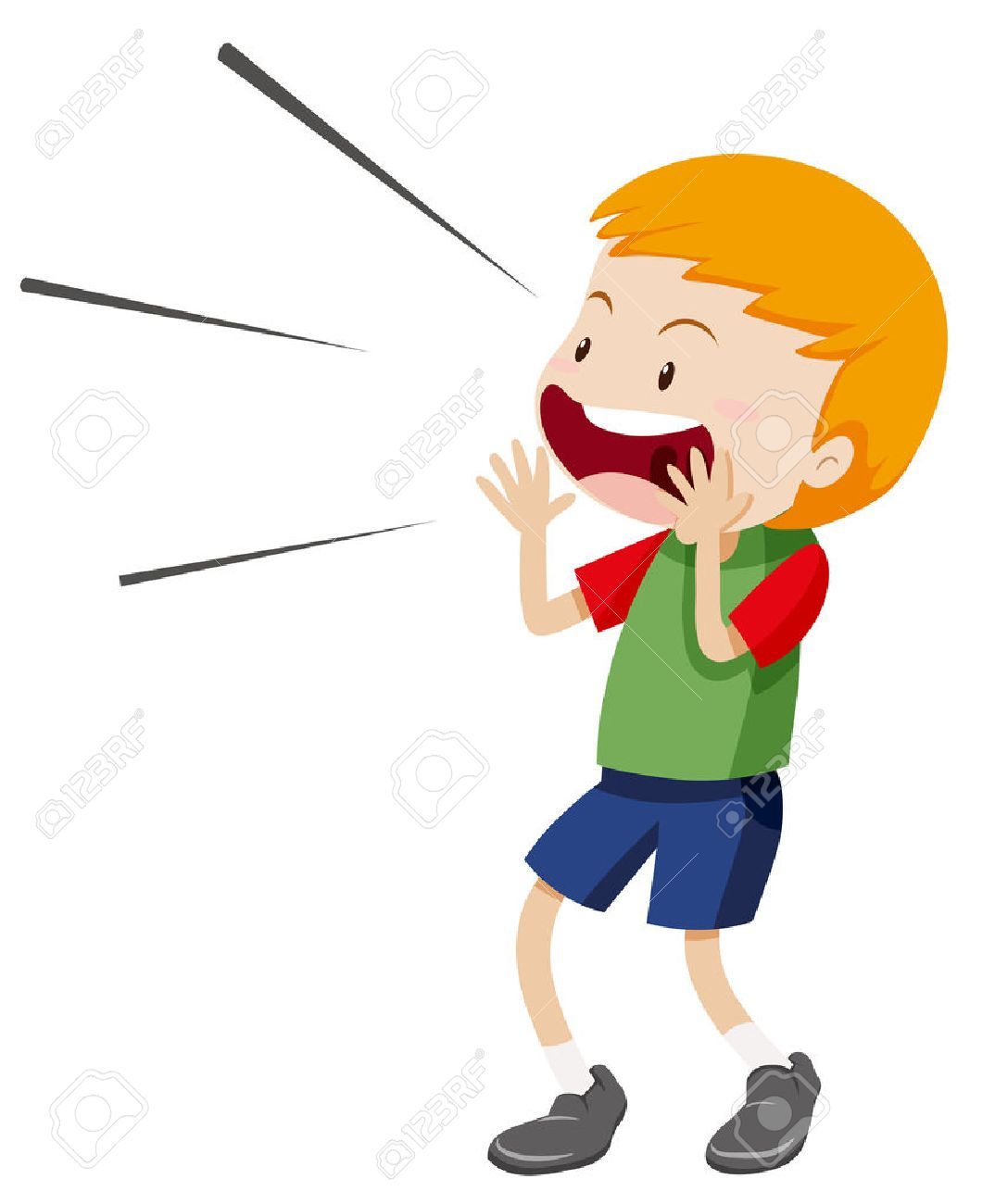 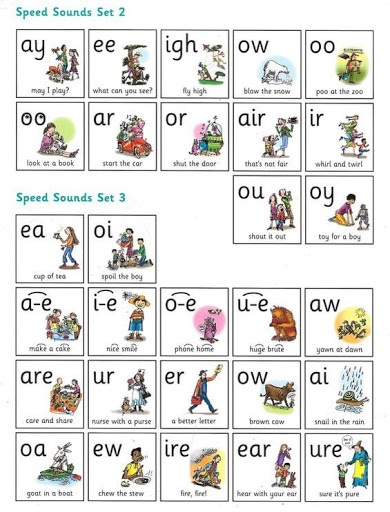 Ou 

Shout it out
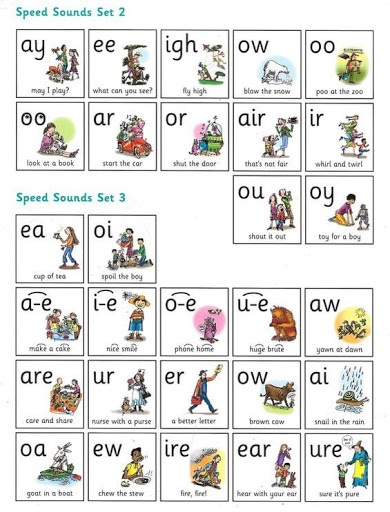 Note to parents: For this lesson you will need: 
Word cards with words including the ‘ou’ sound (see next slide) 
A bag.
Can you think of any words which have the ou sound in?
Loud                             around 
Proud                            out
Sound                            aloud
Shout                            count
Remove the box to reveal the words!
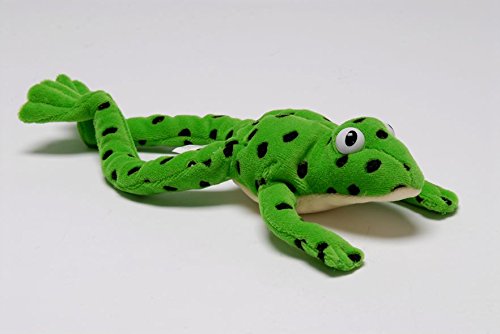 Can you Fred talk the words?
shout           proud 
round          sound
out            count
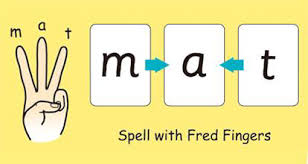 Can you use your Fred fingers for three of the words and write them down without looking?
Activity
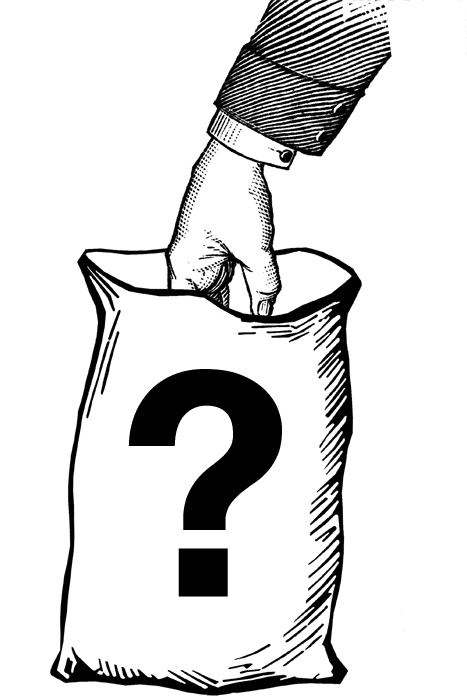 Choose three or more words that you have read. Use these words in a sentence and write the sentence in your home work book.
Create word cards with up to 10 words using the ‘ou’ sound. Put the cards into a bag.  Put your hand in the bag and pick a card one at a time. Read the word they have chosen. Use Fred talk to help.
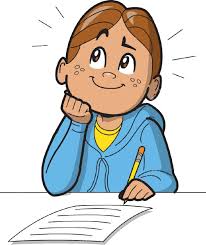 Proud
I am very proud of the work I have done today.
Remember capital letters and full stops.
Super speedy sounds – How many set 2 sounds do you know?
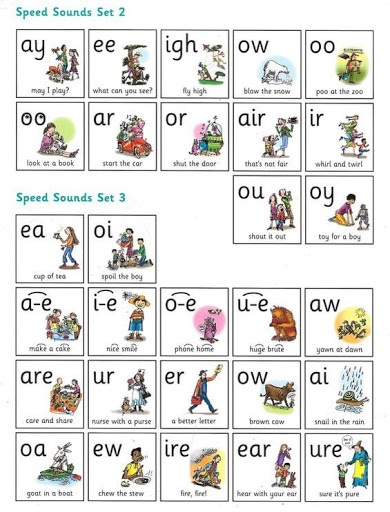 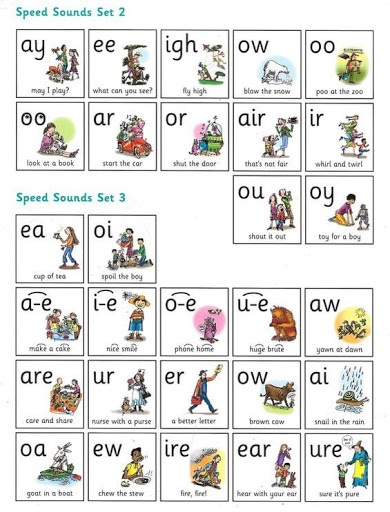